Mgr. Renata Procházková
OP u pacienta se stomií
Indikace
U plánovaných výkonů u amputace konečníku pro karcinom,
takzvané pojistné stomie nad ohroženou anastomózou,
založení stomie nad neodstranitelným, neřešitelným nádorem 
stomie je trvalým řešením v případě stomie nad neodstranitelným nádorem nebo u nemocných, kteří pro přidružená onemocnění nejsou schopni podstoupit radikální výkon.
Definice, druhy stomie
Definice: Stomie je umělé vyvedení dutého orgánu na povrch těla.

kolostomie, tj. vývod tlustého střeva
ileostomie, tj. vývod tenkého střeva
dočasná, tj. přechodný vývod
trvalá, tj. nevratná
Podle způsobu založení
nástěnné – u dočasné kolostomie
axiální (dvouhlavňové) – má dva vývody – horní a dolní
terminální (jednohlavňové) – jeden vývod – amputace spodního úseku rekta
Podle úseku střeva, který byl vyveden před stěnu břišní, rozlišujeme
Ileostomii
cekostomie
transversostomii
sigmoideostomii
Komplikace kolostomie
Nejčastěji v pooperačním průběhu je infekce postihující obvykle podkoží; prevencí této komplikace je šetrná chirurgická technika a řádná antibiotická profylaxe.
Krvácení, selhání sutury
Neprůchodnost stomie
Závažnou komplikací je nekróza kličky střevní, která je častější u terminálních atonií.
Pozdní komplikace:
stenóza (abnormální zúžení)
prolaps (vyhřeznutí)
parastomiální herniace (vysunutí orgánu mimo jeho obvyklou polohu)
Edukační dg.
Ochota doplnit deficitní vědomosti
Ochota ke zlepšení léčebného režimu
Ochota ke zlepšení výživy
Ochota zlepšit zvládání zátěže
Edukační cíle
Kognitivní oblast:
Klient dokáže vyjmenovat potřebné pomůcky pro ošetření stomie, slovně popsat postup.
Zná komplikace, které mohou nastat, je informován, v jakých případech má vyhledat lékaře.
Ví, jakou má dodržovat dietu.
Psychomotorická oblast:
Klient předvede ošetření stomie a správné přiložení pomůcek.
Afektivní oblast:
Klient chápe řešení jeho stavu stomií, považuje stomii za součást svého těla.
Péče o čerstvou stomii
sterilní vzdušné krytí stomatu v prvních 48 hodinách
propálení vlastní stomie elektrokauterem
kontrola odchodu plynů, stolice
kontrola barvy, velikosti stomie
Dlouhodobá péče
cílem je vlastní ošetření stomie nemocným a dosažení plnohodnotného života
pomoc materiální, psychická, sociální i léčebná
stoma kluby
dostatek informací o chorobě a používání moderních pomůcek, o hygieně a oblečení, aby nebyla stomie drážděna
edukace dietní sestry – jíst pomalu po malých dávkách a pravidelně, každé sousto řádně rozkousat, ne příliš kořeněná, tučná a sladká jídla, vypít nejméně 2 litry tekutin denně – ne sycené nápoje
Pomůcky
Mezi vhodné pomůcky pro ošetření stomie jednodílným systémem řadíme nesterilní rukavice, sáček na odpad, tupé zahnuté nůžky (jsou součástí firemních taštiček), buničitou vatu, čtverce z netkané textilie, čisticí roztok, ochranný film, měřítko stomie, vhodný typ sáčku (vystřihneme do něj otvor o 2-5 mm větší, než je stomie), 30/60gramovou pastu, přídržný pásek, vystřiženou podložku dle velikosti a tvaru stomie, sáček kompatibilní s podložkou, Ileogel do výpustného sáčku.
Ukázka
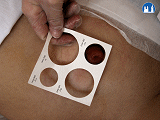 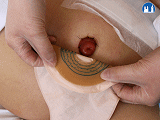 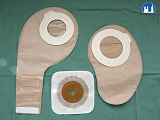 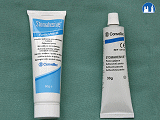 Psychosociální problematika
Pracovní problémy – ekonomický problém
Psychické problémy (změna těla), ztráta ženskosti
Intimní problémy
Společenské problémy
Omezený pohyb
Stravování
Kluby stomiků
Každý kraj samostatně včetně Prahy
Praha – FIT IlCO na Praze 8

Program: Velké návraty – pro stomiky – cílem je prolomit psychické i fyzické problémy a vrátit nemocného do běžného života, podílejí se i samotní stomici, kteří podávají ruku ostatním nevyrovnaným pacientům
Děkuji za pozornost